Chapter 3
AVAILABILITY ANALYSIS
1
AVAILABILITY ANALYSIS

Qualitative aspect of work and heat- Work is an expensive and dear commodity, can be efficiently changed into different forms of energy, 100% into heat.  Heat converted into work very inefficiently.
Quality of energy is the potential of that energy to produce useful work, related to work potential which is dependent on the environment.  If in a process the work potential is reduced , then the energy is said to be degraded.
2
This chapter is the first part of two methods usually followed in thermodynamics
 AVAILABILITY(EXERGY) ANALYSIS 
ENTROPY GENERATION MINIMIZATION (EGM). 
  
 Previous chapter has shown that the entropy generation and lost work are related. The many efficiency maximization processes followed are nothing but entropy generation minimizations.
3
3.1  REVERSIBLE WORK, AVAILABILITY, IRREVERSIBILITY, AND 2ND LAW EFFICIENCY
Absent from 1st law is the term for irreversibilities and absent from the 2nd law is the term for work.  The two laws will be combined to get a relation between work and entropy generation.  
A control volume (Fig 3.1 )interacting with thermal reservoirs (temperatures T1,…Tj)including the environment at To will be considered.  The cm can be seen as a special case.  The corresponding heat transfer rates are Qo and Q1,…,Qj.  The general 1st law for cv is given by
4
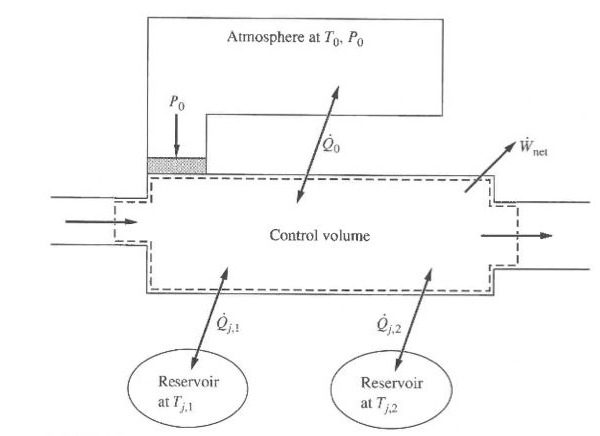 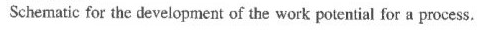 Fig 3.1 Schematic for the development of the work potential for a process
5
With
6
As the work produced is reduced by the work done on the environment, the useful cv work will be



The entropy balance for the cv is



The above three equations will be used to get a relation for      under actual and reversible conditions.
7
3.1.1  Reversible Work
Equating the Qo’s  of the two laws will give




 The expression for the work can be determined as
In some texts the above is also called available work rate.
8
For interactions at the control surface only, it can easily be shown





Zero entropy generation gives the reversible work given for both cases ie. With the interaction extended to the environment and with interaction at the control surface only, respectively.
9
Values of To and Po are usually taken as 25oC and 1 atm respectively.
10
3.1.2  Availability or Exergy
When a system undergoes a process and its final state is in equilibrium with the surrounding then it is said to be in a dead state. 
 It will not have any potential to produce any more work. Such a process leads to the maximum possible reversible work associated with a system at a given state.  
The dead state will be indicated by Po and To and also zero velocity and zero elevation.  This equilibrium is the so-called thermo-mechanical equilibrium and characterized as a restricted dead state.  Complete equilibrium will include chemical equilibrium too.  Definition of exergy will follow shortly.
11
3.1.3  Irreversibility
This is the difference between the reversible work (W’rev,Wrev) and work (W’,W) given by


Volume change                              Rigid control                               Irreversibility
of cv considered                            surface

Usually control surfaces are rigid (                ) and hence


Irreversibility designated by I is given by
12
Irreversibility represents destruction of work potential and is proportional to the rate of entropy generation.  
In some texts irreversibility is designated as lost work and the above equation is historically known as Guoy-Stodola theorem.
For a closed system
  Icm = W’rev – W’ =  Wrev – W = ToSgen,cm  ≥ 0

If we include the external irreversibility for the cv, then the equation will take the form
13
How effectively the process is proceeding is defined in terms of first law efficiency based on how well the energy is used.  Some times a portion of this energy may not at all be possible to change it into useful work.  The 2nd  law or exergetic efficiency excludes this part and considers the performance based on what is available to be changed into useful work. 

1st law efficiency – conservation principle applied on equipment and cycles
2nd law efficiency-based on non-conserved properties-
Entropy and availability- effects are Sgen and I, respectively
14
Based on this the 2nd law, efficiency is defined as:







The above can also be written as a rate equation. Outputs and inputs of availabilities will depend on defining the desired output  and input.
15
3.2   AVAILABILITY TRANSFER WITH HEAT TRANSFER
For heat transfer Qi across a system boundary at Ti associated was entropy transfer of magnitude Qi/Ti .  Associated is also availability transfer with heat transfer Qi across a temperature difference Ti – To .  This is the maximum work or Wrev which is the Carnot heat engine work given by
 



ΦQ,i defines the availability transfer associated with heat transfer for cm or a cycle at a particular boundary surface.
16
For the total availability transfer the summation on the surface will give



The above can also be written as a rate equation.
For availability transfer to or from a thermal reservoir at Ti = TR
17
For j reservoirs



The above can also be written as a rate equation.
The above equations show:
For system temperature greater than To, system gains availability when heat is added or vice versa.
For system temperature less than To, system loses availability with heat gain and vice versa.
18
The irreversibility IQ of a heat transfer process can be determined from the SSSF equation without mass flow or work interactions as:


The summation shows the availability transfers (in and out) in the heat transfer space.  For heat transfer from source reservoir at TA and sink reservoir at TB, through a heat transfer space (Fig 3.2)
19
Fig.3.2  Graphical representation of irreversibility IQ
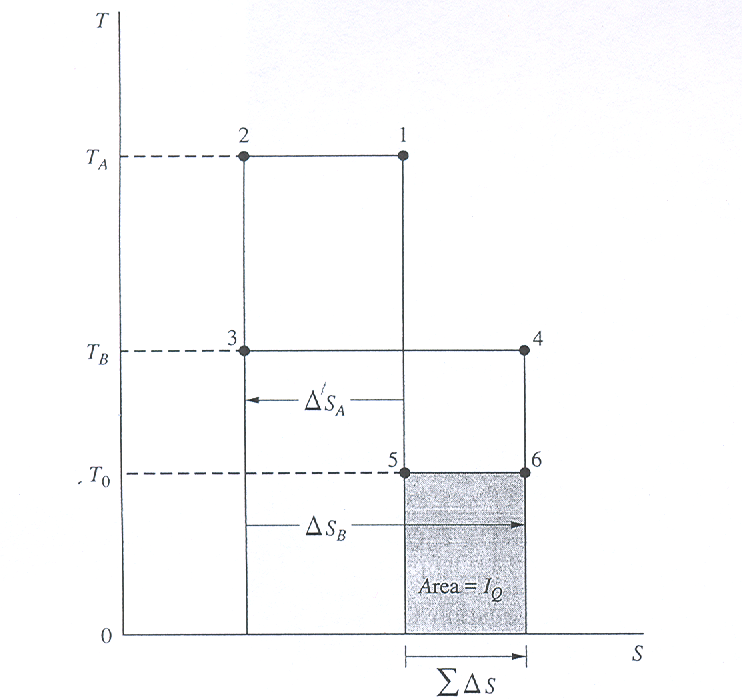 20
For many closed system processes, the boundary temperature is uniform but may vary during the process.


















Use of δQ = dU + PdV and δQ/T = ΔS has been made.

Example 3.1  in Example 2-2 a heat transfer of 100kJ occurred between two thermal reservoirs with temperatures of 300 and 1000K. For a To  value of 300 K, determine the availability transfers and the irreversibility of the heat exchange process, in kilojoules.
.
21
As a practical application we may consider a high temperature (constant)  combustion source with Ts and heat supply rate Qs , for heating process. 
 Heat transfer rate Qu for useful purpose at Tu (constant) and  heat loss rate Qi at boundary surfaces (furnace) with Ti are to be considered. 
 Additional inclusion is the irreversibility rate within the cv due to other effects.  For SSSF process the energy and availability balance will be
22
This can also be written in a form of availability balance equation as

Or

If the 2nd law efficiency compares the useful availability and input availability, then


Example 3.2  100kJ of heat is transferred from a reservoir of 1000 K to a reservoir of a)27oC b) 40oC c) 200oC and  d)420 oC for some useful purpose. Neglecting the heat losses determine the 2nd law efficiency. Take To as 300 K.
23
3.3  REVERSIBLE WORK, AVAILABILITY, AND IRREVERSIBILITY FOR A CLOSED SYSTEM
For the cm the general equation of the cv can be used by making the mass flow rates to be zero.  This will give 





Integrating over the time interval Δt will give
24
And
25
The reversible work is determined by setting Sgen,cm=Sgen,tot=0  and this will give (for a single reservoir)
	Wrev = -(ΔE-ToΔS+PoΔV) + ΦQ
	Wrev = -(ΔE-ToΔS+PoΔV) + ΦQ,R
E=U +m V2/2 +mgz   and   e= u +V2/2 +gz
For a process with beginning and end states 1 and 2 while exchanging heat solely with the environment
(QR or qR=0; ) and under reversible condition will give
Wrev= (u1-u2)+Po(v1-v2)-To(s1-s2) 
Now we are ready to define control mass availability.
26
Closed System Availability 
The availability of a closed system in a given state is the maximum useful work output that may be obtained from a system-atmosphere combination as the system proceeds from a specified equilibrium state to the dead state, while exchanging heat solely with the environment.
The mathematical expression  follows from the last equation.
	Wrev=(E-Eo)-To(S-So)+Po(V-Vo)=Φ
Φ  is also known as nonflow exergy.  This is always positive whether T is less or greater than To or P is less or greater than Po.  (Eo=U)
27
On a unit mass basis
        = (u-uo)-To(s-so)+Po(v-vo)+V2/2+gz
For a closed system between states 1 and 2, the above equation becomes
	                  =  (u2-u1)-To(s2-s1)+Po(v2-v1)+Δke+Δpe
Usually the last two expressions are zero for control system and will not be considered from here on.  Using the above in equations (slide 23)
28
If we substitute back W=W’-PoΔV and rearrange one of the equations


Availability                             Availability transfers          Availability
Change                                                                                 destruction

The above form is a sort of availability balance. For no change in V,  W’=W.
The total irreversibility can easily be determined to be proportional to Sgen=ΔScm+ΔSo+ΔSR,j) as follows:
29
Using 1st law  Q=ΔU+W’=Qo+∑Qj  and substitution will give
30
Rearrangement will give





The above result will be more clear if the environment, heat reservoirs and control mass are in an isolated enclosure.
The internal irreversibility can easily be derived as
31
3.4   CLOSED SYSTEM AVAILABILITY EXAMPLES
The basic equations to be used are


While the irreversibility is
	Icm=W’rev-W’=Wrev-W 
3.4.1 Energy Addition to a Control Mass
For a control mass the general availability balance
32
Rearranging into inputs and outputs
                       
                        outputs          inputs
The effectiveness(2nd law efficiency)  of the availability transfers can be determined as
                                                              
                                                            

The differences in these effectiveness lie in the relative values of        and  W for a given change of state.
33
Example 3.3
Oxygen initially at 300k and 100kPa is contained in a rigid tank. Two alternative processes  are to be considered to increase its temperature to 500K. The gas receives energy (a) adiabatically by means of a paddle wheel driven by an external source and (b) by means of an external heat reservoir at 600K. In the second case the temperature at the boundary is taken as the gas temperature throughout the process. Determine (1) the availability change and (2) the irreversibility in kJ/kmol, and (3) the 2nd law efficiency of the overall process for the two parts of the problem. The value of TO is 300K.
34
3.4.2   Adiabatic Compressor Work
For the adiabatic compression of a gas in a piston-cylinder device the energy and availability balances and the irreversibility are 
w’=w=-∆u;                    =-w-icm  or w’=w+PoΔv=- Δu
Example 3.4; Carbon dioxide is compressed adiabatically in a piston cylinder from 10 bars and 300K to  50 bars and 450K. The fluid is modeled as (a) an ideal gas and (b) a real gas. For the Two models, determine (1) the availability change and (2) the irreversibility, in kJ/kg, and  (3)  the 2nd law efficiency.
35
3.4.3  Energy Exchange Between Incompressible Substances
When two incompressible substances at two different temperatures are in thermal contact ∆U=0 for the subsystems.  For a common final temperature Tf, 1st law equation gives
	[mc(Tf-Ti)]A + [mc(Tf-Ti)]B= 0
	∆Φ=∆U+Po∆V-To∆S= mc(Tf-Ti)-mcToln(Tf/Ti)
Second law efficiency is best described by

for B heated by A.
36
3.5  REVERSIBLE WORK, AVAILBILITY, AND IRREVERSIBILITY FOR SSSF CONTROL VOLUME
Because properties are  invariant with time
	d(E+PoV-ToS)/dt=0
37
Define b=h*-ToS where h*=h+ke+pe, then




For a cv inlet state (1) and outlet state (2), on a unit mass basis (single inlet and exit)
38
3.5.1.  Stream or Flow Availability
Availability associated with a fluid crossing a control surface is termed stream or flow availability or exergy.  The definition is as follows:
	The stream availability of a fluid is defined as the maximum work output which can be obtained as the fluid is changed reversibly from the given state to a dead state while exchanging heat solely with the environment.
Referring to the reversible work equation for qj=0 
	wrev= (h+ke+pe-Tos)1-(h+ke+pe-Tos)2
For a final dead state, designating stream availability by ψ 
	 ψ=(h+V2/2+gz-Tos) - (ho-Toso)
	    =(h-ho)-To(s-so) +V2/2+gz
39
Change in availability can be determined as
	ψ2-ψ1=(h2-h1)-To(s2-s1)+(ke2-ke1)+(pe2-pe1)=b2-b1
Unlike the nonflow availability    , the value of ψ can take on negative values Slide 41 (Fig 3.3) .
The 1st and 2nd law combined equation (slide 7) can be written as availability balance equation as follows:



For a control volume in SSSF and for single inlet and outlet, the above equation simplifies to
40
41
Rate of exergy                      Exergy transfer                Exergy destruction
     change                                      rate                                       rate
On a unit mass basis
	ψ2 – ψ1 =      – w – icv
A similar procedure can be followed as done for the control mass to determine the irreversibility. 
Consider the cv, the environment and the thermal reservoirs in an isolated enclosure.  This will give(for a single inlet, outlet flow and cv interacting with one thermal reservoir)
42
3.6 Control Volume Availability 
steady flow process applications  involve tubines,compressors,nozzles,diffusers,pumps, Throttling devices, and heat exchangers.
For steady flow through those devices with one inlet and one outlet the availability balance on 
a unit mass basis is :
43
3.6.1  Turbines
The applicable availability balance equation for a turbine is given by


The 2nd law efficiency (adiabatic turbine) will be
     

Energy and Exergy accounting can also be made graphically by using diagrams called Sankey or band diagrams as illustrated in example 3.4
44
Example 3.4
Steam enters a turbine at 40 bars, 500 oC, and 140 m/s and leaves as a saturated vapor at 100 oC  and 80 m/s. The measured work output is 746.0 kJ/kg. The average temperature Tb at the surface of the turbine where heat transfer occurs to the environment is taken as the average of the inlet and outlet steam temperatures.  The potential energy change is negligible. (a) determine (1) the specific availability change and (2) the specific irreversibility, both in kJ/kg, for the process within the turbine, and (3) the 2nd law efficiency of the process. (b) Now, enlarge the control volume so that the local environment at 25 oC is included. Find the specific availability change and the irreversibility in this new situation.
45
46
icv can be shown to be a function of ηt and P1/P2for an adiabatic turbine with an ideal gas (cp and k are constants) as a working fluid.  Entropy change for an adiabatic expansion is given by


Using ηt=(T1-T2a)/(T1-T2s), replaceT2a in the entropy change expression.  This will give
(T2a = T1 – η(T1 – T2s)    find cp ln(T2a/T2s)
47
3.6.2  Compressors and Pumps
The availability balance equations are the same as that of the turbine.  But the signs of work and availability changes are reversed.


The 2nd law efficiency (adiabatic compressor or pump) will be
48
As was done for the turbine, it can easily be shown, for  compressors too, that the irreversibility is related to the pressure ratio and the 1st law efficiency as follows:




For an incompressible fluid such as liquids frictional heating(heat generation) of magnitude qF and the irreversibility can be quantified as follows.
		qF=ws-w,   ws=-vΔP, and ηP=ws/w
49
Substitution in the expression for qF will give



For the liquid essentially at a constant temperature T the entropy generated will be qF/T.  Then the irreversibility can be given as
50
3.6.3  Nozzles
Here the main aim is to accelerate the fluid. For adiabatic expansion with no work and negligible change in the potential energy, 1st law gives
51
The availability balance equation for a nozzle is given by
	ψ2 - ψ1 = -I

The 2nd law efficiency becomes




3.6.4  Throttling
This is an isenthalpic process, (q=0,w=0,Δke=0, Δpe=0) ie. h1=h2. The availability balance reduces to ψ2 - ψ1 = -i.  Also 
	
	            sgen=s2-s1   δi=Tods
52
Using the 2nd Tds equation given by
	Tds=dh – vdP = 0 – vdP = -vdP,  ds = -vdP/T, and


For an incompressible substance, assuming temperature to be constant at T1, then


For an ideal gas  v/T=R/P and substitution will give
53
The above equations show
 For incompressible fluids, irreversibility decreases with temperature
For ideal gases, irreversibility is independent of temperature
But for real gases Pv=ZRT, where Z is a compressibility factor dependent on temperature


2nd law efficiency is same as that of nozzles
54
3.6.5  Heat Exchange
Entropy generation and 2nd law efficiency during heat exchange will depend whether there is a mixing process or not.
Without Mixing
The 1st law and the availability balance equations are
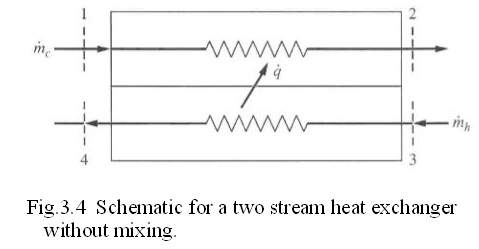 55
Entropy generation is shown in Fig 3.5
Two forms of 2nd law efficiency definitions
Based on increase in availability of cold fluid (output) and availability decrease of hot fluid (input)



Base on inlet and outlet availabilities

 


The first is more common
56
57
With Mixing
The conservation of mass, 1st law and availability balance equations are  given below 













As in the previous case there are two alternate definitions for the 2nd law efficiency
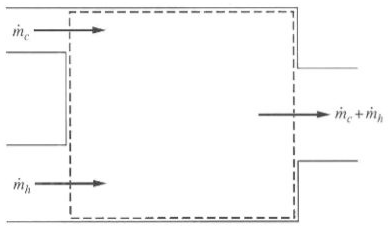 Fig. 3.6  Schematic of a direct mixing heat exchanger
58
Based on availability change of the cold fluid (output on stream 1) and availability change of hot fluid (input of stream 2)



Based on availability output at the exit and availability input at the inlet
59